ＰＧ Ｃ-02
就労系サービスにおけるサービス管理責任者と相談支援専門員の役割
（社福）大阪市障害者福祉・スポーツ協会
大阪市職業リハビリテーションセンター　　　　　　　　　　　　酒井　京子
1
研修全体を通して受講者に確認してもらいたいこと
①就労系サービスにおけるサビ管の役割
②就労支援のプロセス
③アセスメントの視点
④企業理解
⑤作業指導
⑥就労支援のケアマネジメント
2
この講義の概要
１．就労支援の動向
２．サービス管理責任者の役割
３．サービスの質を考える
４．連携について
５．評価について
１．就労支援の動向
障がい保健福祉施策の歴史
「ノーマライゼーション」理念の浸透
【H23】
【S56】
【H5】
障害者基本法
（心身障害者対策基本法
として昭和45年制定）
心身障害者対策基本法から障害者基本法へ
障害者基本法の一部改正
共生社会の実現
就労支援の抜本的強化
国際障害者年

完全参加と平等

【H30.4】
【H25.4】
【R3.04】
【H28.5】
利用者が
サービスを選択
できる仕組み
【H24.4】
【H15】
【H18】
身体障害者福祉法
（昭和24年制定）
障害者総合支援法施行
障害者自立支援法・
児童福祉法の一部改正法施行
障害者総合支援法・
児童福祉法の一部改正法成立
改正法の施行・報酬改定
３年後の見直し

支援費制度の施行
障害者自立支援法施行
”
【H10】
精神薄弱者福祉法から知的障害者福祉法へ
知的障害者福祉法
（精神薄弱者福祉法
として昭和35年制定）

“
【S62】
【H7】
地域生活を支援
精神保健法から精神保健福祉法へ
精神保健福祉法
（精神衛生法として
昭和25年制定）
精神衛生法から精神保健法へ
発達障がいを対象に
（H22・12）

就労定着支援事業の創設
就労選択支援事業の創設
難病等を対象に
相談支援の充実、障がい児
　支援の強化など
5
出典：令和元年度主任相談支援専門員養成研修　改編
就労系サービス事業の変遷・流れ
障害福祉サービス全体での利用者の増加・対象の拡大
　　発達障害、精神障害の利用者の増加
　　難病者の支援

・地域格差の拡大
　　　都市部での増加、地方での減少

就労定着支援事業・就労選択支援事業の創設、事業の専門化・細分化
　　　就労支援のプロセスが専門分化

共に働く社会の実現
　　障害のある人が職場にいてあたりまえ
6
＜就労支援の制度をめぐる動向＞
①障害者雇用・福祉施策の連携強化 に関する検討会報告書　 2021年6月8日
（2020年11月 ～2021年6月開催）

②「障害者総合支援法改正法施行後３年の見直しについて」　２０２２年６月１３日
　（社会保障審議会障害者部会報告書）

③今後の障害者雇用施策の充実強化について
　２０２２年６月１７日
（労働政策審議会障害者雇用分科会 意見書）
今後の専門人材の研修体系イメージ図
サービス管理責
 任者実践研修
高
*3 就業支援を担当する職員を対象としたこれらの階層研修については、職場適応援助者の研修に統合し、シンプルな構成にすることが望ましいとの意見もあった。
【障害者就業・生活支援センター】
ステップ2
基礎研修修了後２年以上実務経験のある方
【ジョブコーチ】
サービス管理責
 任者更新研修
*2 将来的に職場適応援助者の資格化を目指すことが望ましいとの意見もあった。
就業支援
　　　　　  スキル向上
　　  研修

障害特性に応じた支援スキルの向上
発達障害／精神障害／高次脳機能障害　コース
サービス管理責任者専門コース別研修
ステップ2
３年以上実務経験のある方
ステップ３
現に従事する方又は一定の実務経験のある方
（５年間毎に１回の受講が必要）
各都道府県等
就業支援
課題別
セミナー


新たな課題やニーズに対応した知識・技術の向上
サービス管理責任者
基礎研修
各都道府県等
ステップ１
1～6年以上実務経験のある方
実務要件を満たす日の２年前から受講可能
基礎研終了者を対象
各都道府県等
障害者職業総合センター
各都道府県等
障害者就業・生活支援センター
就業支援担当者研修

　業務遂行上必要な知識及び
　技術の習得
※従前より専門的内容に再整理
職務のスキル・経験年数
障害者就業・生活支援センター就業支援スキル向上研修

職リハの実践に有効な知識及び技術の習得
障害者職業
総合センター
就業支援
　　　　　　　実践研修



アセスメント力と課題解決力の向上
発達障害／精神障害／高次脳機能障害　コース
ステップ１
新任担当者
ステップ1
2年以上実務経験のある方
障害者職業総合センター
就労定着支援員は報酬加算あり（※3）
ステップ2
３年以上の実務経験者
障害者職業総合センター
障害者就業・生活支援センター
主任就業支援担当者研修

　業務遂行上必要な知識及び
　技術の習得
職場適応援助者上級研修

ジョブコーチや地域の就労支援人材へスーパーバイズするための技術の修得、地域における就労支援のコーディネート力の向上
○平成30年度までは分野別でサービス管理者研修を実施。　（平成30年度実績：就労支援分野　6,453人受講）
○平成31年4月から本体系に移行
全国１４エリアの
地域障害者職業センター
障害者職業総合センター
ステップ３
主任新任担当者
ステップ2
一定の実務経験のある方
雇用と福祉の分野横断的な基礎的知識・スキルを付与する研修（基礎的研修）
　　障害者雇用・福祉の理念や倫理、雇用・福祉間の移行、企業の理解、就労支援全体の体系・プロセスの理解、就職後の雇用管理・定着支援に関する知識とスキルの付与
障害者職業総合センター、大阪センター
ステップ0
初めて就労支援に携わる方
※既存の就業支援基礎研修を発展的に再整理
低
※既存の就業支援基礎研修を発展的に拡充
職場適応援助者養成研修

ジョブコーチ支援をする際に必要な知識・技術の修得  ※従前より専門的内容に再整理
全国の地域障害者職業センター、一定の要件に基づく民間機関
研修受講と実務経験※が要件
（※３～8年の告示に示す実務の経験）
要件
なし
基礎的研修の受講必須
養成研修受講には、基礎的研修の受講が要件＊1
・ 就労定着支援員や就労支援員は受講必須
・ それ以外の支援員は運用状況を踏まえ、将来的に
　受講必須を検討
就業支援担当者
企業在籍型ジョブコーチ
訪問型ジョブコーチ
生活支援
担当者
ステップ1
ジョブコーチを目指す方
サービス管理責任者
職業
指導員
生活
支援員
就労定着
　支援員（※１）
就労支援員（※2）
*4 就労系障害福祉サービスに携わるサービス管理責任者については、就労支援に係る専門性向上の方法を検討
*5 就労支援を行う支援者の呼称を統一化して周知し、ブランディングを図るべき
　　といった意見もあった。
*6 相談支援専門員の研修について、就労に関する内容を盛り込むことが望まし
　　いとの意見もあった。
※１ 就労定着支援のみ配置、※２ 就労移行支援のみ配置
総合センター・大阪センター、地域センター
民間の養成研修機関
【就労支援担当者や人事担当者等】
【就労継続支援Ａ型・Ｂ型事業、
　就労移行支援事業、就労定着支援事業】
・自治体等の
　就労支援機関
・医療機関
・教育機関
・職業安定機関
・能力開発機関
・企業
※3 現行は、職場適応援助者養成研修における就労定着支援員及び就業支援基礎研修における就労支援員への報酬加算があるが、加算のあり方については今後検討。
*1 企業の障害者雇用の担当者が企業在籍型ジョブコーチ養成研修を受講する際の要件としては、基礎的研修または障害者職業生活相談員資格認定講習のいずれかを受講していること。
※図内の赤字部分が、今後、新規・拡充を検討する部分となる。
就労支援における基本的な考え方について
○　雇用・福祉施策双方が共通認識としてもつべき、障害者の就労支援における基本的な考え方や支援の方向性については、本ワーキンググループの「雇用施策と福祉施策の連携強化に係る課題について検討を重ねるものである」という開催趣旨から、次のとおり、整理する。

　「障害のある人もない人も共に働く社会」を目指し、多様な働き方が広がる中、障害者本人のニーズを踏まえた上で、「一般就労」の実現とその質の向上に向けて、障害者本人や企業等、地域の就労支援機関を含む
　すべての関係者が最大限努力すること
①「障害のある人もない人も共に働く社会」を目指し、
　　→　障害の有無にかかわらず、働くことを希望する人が、その能力や適性にあわせて働くことにチャレンジできる社会を目指すということ。
　　→　その働き方は、いわゆる「一般就労」のみならず、福祉的就労も含むものであり、多様な働き方の中で、社会全体で共に働くことを目指すということ。
　
　②　多様な働き方が広がる中、障害者本人のニーズを踏まえた上で、
　　→　多様な働き方が広がる中で、障害者本人が希望する働き方を第一に考えるということ。
　　→　このため、就労支援機関をはじめとする関係者については、個々の障害者が働くことに対して、どのような希望があり、それを実現するために、どのような後押しや支援、配慮が必要か等を検討するなど、個別のニーズを丁寧に把握する必要があるということ。　　

　③「一般就労」の実現とその質の向上に向けて、
　　→　雇用施策と福祉施策との双方向での行き来を円滑にしていく中で、本ワーキンググループの「雇用施策と福祉施策の連携強化に係る課題について検討を重ねるものである」という開催趣旨から、常に「一般就労」の可能性を探りつつ、それを希望する方については、その実現に向けて取り組んでいくということ。
　　→　また、就労支援機関をはじめとする関係者については、障害の有無にかかわらず分け隔て無く働けるインクルーシブな雇用が実現できているか、障害者の希望や能力を活かし、働きがいのある、働き続けられる仕事があるかなど、雇用の質の向上にも取り組んでいくということ。

　④ 障害者本人や企業を含むすべての関係者が最大限努力すること
　　→　「一般就労」の実現とその質の向上には、障害者本人又は関係者のいずれか一方の取組のみで実現されるものでなく、障害者本人もその持てる能力を最大限発揮し、企業を含む全ての関係者がその能力を引き出すための環境整備、合理的配慮等、出来る限りの取組を行うことによって実現されるものであるということ。
２．サービス管理責任者の役割
（１）サービス管理責任者と管理者の役割
「管理者」と「サービス管理責任者」の関係イメージ
サービス提供事業所
管 理 者 の 責 務

「従業者及び業務の一元的な管理や　
　　規定を遵守させるため必要な指揮命令」
人事管理
指揮命令
事務職員
その他の職員
人事管理
指揮命令
人事管理
指揮命令
サービス提供部門
サービス管理責任者の責務

　「サービス提供プロセスに関して
　他のサービス提供職員に対する
　技術的な助言や指導等」
サービス内容
の管理に関す
る指示・指導
サービス提供職員　A
サービス内容
の管理に関す
る指示・指導
サービス提供職員　B
サービス管理責任者業務内容
「管理者」と「サービス管理責任者」の比較　①
サービス管理責任者

①指定要件：専従で常勤

②対象者像：サービス提供部門の管理職
　　　　　　　　又は指導的立場の職員を想定

③要件： 
　　・実務経験（３～８年） 
　　・サービス管理責任者研修（基礎研修及び実践研修）の修了
　　・相談支援従事者研修（初任者研修の講義部分）の受講

④根拠：総合支援法４２条、児童福祉法第２１条　
　　　　　　の５の１７、第２４条の１１

⑤責務：「個別支援計画の作成やサービス提供プロセスの管理、他のサービス提供職員への技術指導と助言等」
管 理 者

①指定要件：専従　

②対象者像：施設長（管理職）を想定

③要件：
　 ・社会福祉主事の資格を有するか又は
　　　社会福祉事業に２年以上従事した経験のある者、又は社会福祉施設長資格認定講習会を修了した者　（最低基準）

④根拠：社会福祉法６６条

⑤責務：「従業者及び業務の一元的な管理や規定 を遵守させるために必要な指揮命令」
「管理者」と「サービス管理責任者」の比較　②
管理者の業務内容例
①利用者・市町村への契約支給量報告等
②利用者負担額の受領及び管理
③介護給付費の額に係る通知等
④提供するサービスの質の評価と改善
⑤利用者・家族に対する相談及び援助
⑥利用者の日常生活上の適切な支援
⑦利用者家族との連携
⑧緊急時の対応、非常災害対策等
⑨従業者及び業務の一元的管理
⑩従業者に対する指揮命令
⑪運営規程の制定
⑫従業者の勤務体制の確保等
⑬利用定員の遵守
⑭衛生管理等
⑮利用者の身体拘束等の禁止
⑯地域との連携等
⑰記録の整備
サービス管理責任者の業務内容例
①利用者に対するアセスメント
②個別支援計画作成の作成と変更
③個別支援計画の説明と交付
④サービス提供内容の管理
⑤サービス提供プロセスの管理
⑥個別支援計画策定会議の運営
⑦サービス提供職員に対する技術的な指導と助言
⑧サービス提供記録の管理
⑨利用者からの苦情の相談
⑩支援内容に関連する関係機関との連絡調整
⑪管理者への支援状況報告
サービス管理責任者の４つの役割
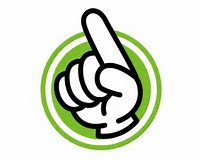 １　支援プロセスの管理に関する事
　（１） 個別支援計画の作成に関する業務（基準省令第58条-1（以下同））
　　① 利用者に対する面接等によるアセスメント及び支援内容の検討（第58条-2、-3）
　　② 個別支援計画の原案作成（第58条-4）
　　③ 個別支援計画作成に係る会議の運営（第58条-5）
　　④ 利用者・家族に対する個別支援計画案の説明と同意（第58条-6）
　　⑤ 利用者に対する個別支援計画の交付（第58条-7）
　　⑥ 個別支援計画の実施状況の把握（モニタリング）による見直しと計画の変更（第58条-8､-9）
　　　　a. 定期的な利用者への面接
　　　　b. 定期的なモニタリング結果の記録
　（２）当該サービス提供事業所以外における利用状況の把握（第59条-1）
　（３）自立した日常生活が可能と認められる利用者に対する必要な支援の提供（第59条-2）

２　サービス提供者（職員・従業者）への指導・助言に関する事（第59条-3）

３　関係者や関係機関の連携に関する事（第210条ｰ6-3、第161条、総合支援法42条等）

４　その他（利用者満足度や第三者評価等）に関する事（総合支援法第42条等）
平成29年サービス管理責任者・児童発達支援管理責任者　指導者養成研修資料より引用
「管理者」と「サビ管」
就労準備が整い、就職が決まりそうな利用者が2～3人います。


けど、利用者がどんどん減ってきて、事業所としては先月から
　　赤字になってしまい、「これ以上、利用者を減らさないで！」と
　　管理者から言われています。



さて、あなたならどうしますか？
家族のねがい　・　本人のきぼう
両親
本人
仕事は大好き。卒業して2回就職
したけど難しくてやめてしまった。
平日はグループホーム
から仕事に行くようにする
私たち両親とも
高齢で病気がちなので
子どもの将来が心配。
ホームで自分のことが
できるようになると安心。
友だちと仲良く仕事して
元気で過ごしてほしい。
でも、休みの日は
家に帰りたい
体力があるのでA型で働いて
B型より多く給料をもらいたい
虫歯が痛い。でも、こわくて
ひとりで歯医者に行けない
16
「相談支援専門員」と「管理者」・「サービス管理責任者」の比較
３．サービスの質を考える
就労系サービスにおける
　　　　　　　　　サービス提供の視点
・利用者の可能性を支援者が限定してしまっていないか

・潜在的な能力や働く力を最大限に引き出す環境が整っているか

・働きがいを感じ、働くことを通して成長できる環境が実現できているか
20
就労系サービスにおけるサービス管理とは
・良いサービス、質の高いサービスとは何か？

・就労はサービスの結果（成果）が数値化されやすい？
　就労移行支援事業・就労定着支援事業
　　　　　　　　　　－　　就職率・定着率　○○％
　就労継続支援事業（Ａ型・Ｂ型） ー　工賃　○○○○円

・働くことの意味を考える
　　○個人的側面(個性の発揮）
　　○社会的側面（役割の実現）
　　○経済的側面（生計の維持）
21
就労分野におけるサービス管理責任者の役割を考える
１．本人を知る
　本人や本人を取り巻く生活環境要因をアセスメント
　　→「働きたい」という思いに寄り添った個別支援計画
　　　　
２．仕事を知る
　仕事、企業、雇用状況、産業動向、経済状況、社会状況をふまえたうえでのサービス提供
22
サービス管理責任者の視点

①支援者はどのような意識で支援をしているのか？

　・どうしたら、一般企業の「雇用」に移行できるだろう？
　　・どうしたら、地域で生活できる工賃を支払えるだろう？

②意識にずれのある支援者の意識改革の為に
　　どのような取組を実施するのか？
Ｑ．次の事例を考えてみてください？
「部品組立の仕事があるので障害のある人を雇用したい。
適性のある人はいるか」という企業に対し

その仕事をＢ型事業所で請負い、利用者にその業務を担当させた。
福祉サービスの下で
支援を受けながら
働くので安心
「雇用」のチャンスを
逃してしまった
アセスメント及びサービス提供の環境
個々に合ったサービスが提供されるしくみがあるか？
①マッチング
利用者の適性に合った作業内容か？
とくいなこと
②ステップ
習熟に応じた支援のしくみがあるか？
だんだんと
③チャンス
試しにやってみることができるか？
これはどうか
B型・A型における移行のしくみ（例）
Ｂ型　包装
Ｂ型　喫茶
Ｂ型　清掃
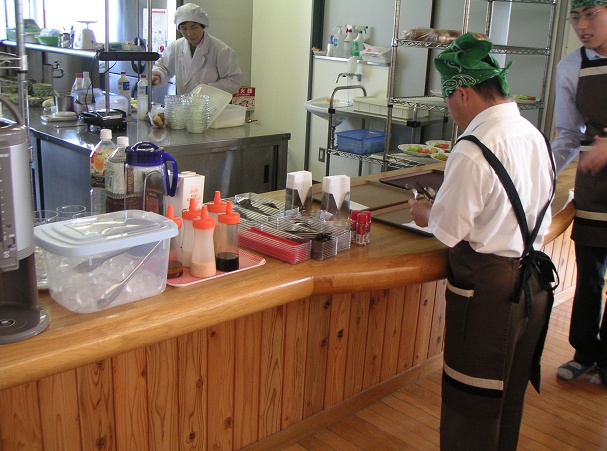 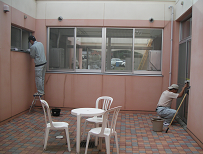 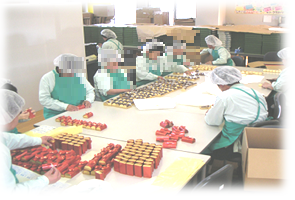 施設内
A型　喫茶
A型　清掃
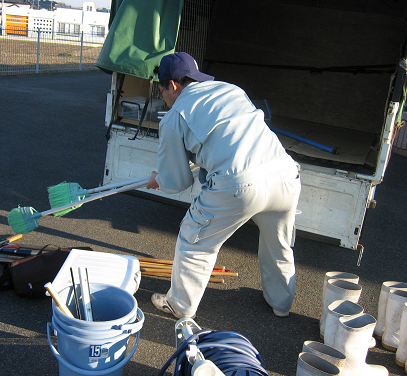 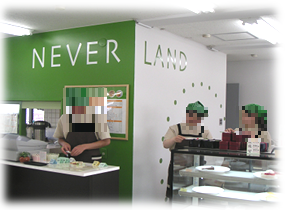 自分に合った働き方や
可能性を広げる取組みが
用意されているか
施設外
一般就労（飲食業・清掃業）
平成２９年度障害者総合福祉推進事業　　「就労継続支援A型・B型の賃金・工賃の向上に関するモデル事例収集と成功要因の分析に係る調査研究」
○賃金アップのための工夫や取り組みの実施状況（就労継続支援Ａ型）
○工賃アップのための工夫や取り組みの実施状況（就労継続支援Ｂ型）
４．連携について
相談支援専門員とサービス管理責任者・児童発達支援管理責任者の連携について
さまざまな連携
　・情報の共有
（例）　支援計画書（サービス等利用計画書・個別支援計画書）の連動
　　　利用者の支援にかかわる各種会議記録の共有

・支援のための役割分担が明確になっているか

・支援に対するお互いの価値観がわかっているか
厚生労働科学研究令和３年度障害者政策総合研究事業
「相談支援専門員とサービス管理責任者・児童発達支援管理責任者の連携に関する調査」
平成26年7月16 日　障害児支援の在り方に関する検討会（参考資料）（２）
地域における「縦横連携」のイメージ
関係者間の共通理解・情報共有
→　途切れない支援の調整
本人
　　（家族）
本人　
　　（家族）
本人
　　（家族）
計画相談
　　　支援
医療
就労
支援
地域保健
職場・地域生活
障害福祉
成年期
卒業
本人　・
　　　家族
障害児
相談支援
児童福祉
医療
障害児
支援
学校保健
障害福祉
後方支援
学校等
学齢期
本人　・
　　　家族
入学
障害児
相談支援
児童福祉
医療
障害児
支援
母子保健
保育所等
障害福祉
後方支援
乳幼児期
「気づきの段階」からの支援
30
５．評価について
サービスの評価基準
例
評価の項目
評価の方法
視点
市民の暮らし
エンパワメント
質の高い
サービスの提供
①利用者の到達目標達成度・利用者及び家族の満足度
②サービス管理責任者・支援者の自己評価の導入
③苦情解決・室の第三者評価へのとりくみ
④企業等での職場体験実習等へのとりくみ
⑤面接練習・履歴書作成等の実践的就労支援研修の実施
⑥くらしに必要なトータルな支援へのとりくみ
職員の質の向上
①資格取得の促進　（キャリアアップ）による有資格者数
②効率的・効果的な支援会議の運営
③ＯＪＴ、ＯＦＦ-ＪＴの実施件数（時間）
④人権研修の実施
⑤ハローワーク等関係機関への訪問回数等
⑥職員の企業等での職場体験研修
事業の推進
①利用者数の増減、平均利用日数
②一般雇用や他の就労系事業へ移行した利用者数等
③企業や受注先の開拓件数・連携先機関数
④学校・企業・地域等との連携
⑤施設外就労等の地域での就労支援のとりくみなど
⑥就労支援系サービス以外の提供への取り組み
社会生活の多様性　～トータルな視点での支援～
・ 住環境：立地条件・地域のまちづくり・生活関連　施設等の利便性・バリアフリー・　住居管理・設備生活施設・娯楽
・施設やサービス機能・暮らし：家事・家政・在宅サービス・ ・基礎自治体のサービス状況
・交遊関係:友人・集団・利害関係）
 交遊関係の比重（生活時間・意識・
　経費）
・地域社会との関係：自治会・近所
　づきあい・地域の行事への参画
   （祭り・環境美化・生活関連行事）
・地域の変化との連携
食生活・栄養管理・食材選択
健康管理・疾病管理・防犯
安全・地域の防災・危険時対応
①健康・食生活

生活環境（安全）
⑧地域
②住まう・暮らす
公共交通機関

利便性・安全性・
モビリティー
バリアフリー
生活設計・生活コスト(生活・文化的価値)・財資産の保有・蓄財の意識・質向上のための資本投下
人の社会生活
⑦交通・移動
③所得・消費
⑥コミュニケーション
④就業・労働
⑤育つ
・育てる・学ぶ
個性の発揮・役割の実現・生計の維持・雇用環境・産業動向
・情報取得・コミュニケーション手段・災害対応・緊急　連絡システム
　（誘導案内・危険情報）
教育機会・各種関連機関の利便性・啓蒙・啓発
活動・伝統文化・教育内容・教育機会など